“일본이 주장하는 독도의 역사”
도시지역계획학과 21707585 김동현
일본의 독도에 대한 인지
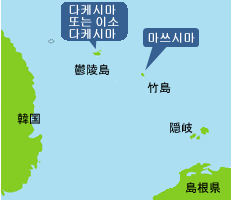 현재 다케시마 ▶ 과거 ‘마쓰시마(松島)’ 

현재 울릉도 ▶ 과거 ‘다케시마’ / ‘이소 다케시마’
일본의 독도에 대한 인지
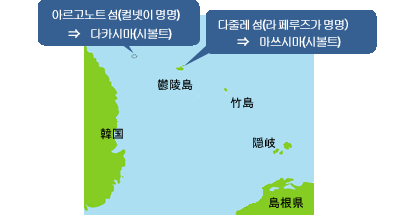 라 페루즈(프랑스) : 울릉도 ‘다줄레(Dagelet) 섬’ 명명(1787)
컬넷도(영국) : 울릉도 ‘아르고노트(Argonaut) 섬’ 명명(1789)
라 페루즈 & 컬넷 : 측정한 울릉도 – 경도 / 위도 차이 존재
이후 유럽에서 작성된 지도 – 울릉도 2개의 다른 섬인 듯 기재
일본의 독도에 대한 인지
울릉도 측위(測位) 오류 → 다케시마 인지에 일시적인 혼란 발생
과거‘다케시마 &‘마쓰시마’존재인지 → 각종 지도 or 문헌에서 확인가능
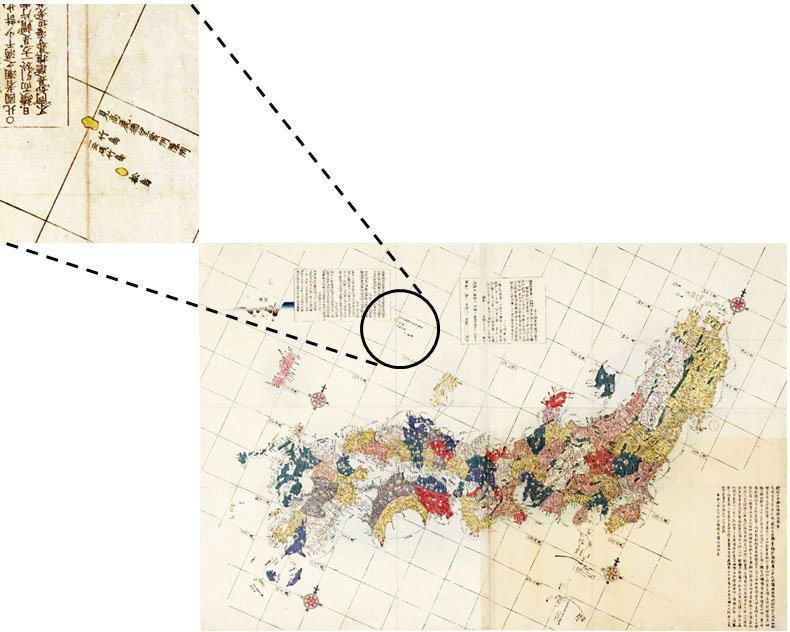 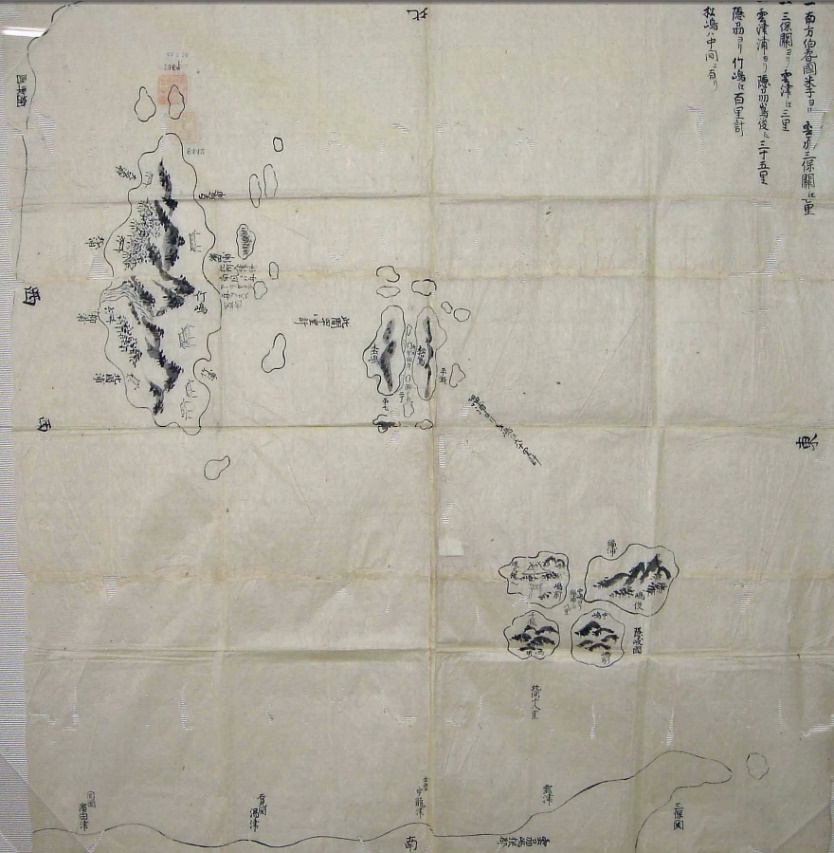 ▲개정일본여지로정전도(1846년)			▲다케시마 지도 (1724년 경)
일본의 독도에 대한 인지
시볼트(의사) →“일본지도”(1840년) 간행
시볼트 : 일본 여러 문헌 & 지도 파악 →‘다케시마’(울릉도) /‘마쓰시마’(다케시마) 존재 이미 인지
유럽의 지도 →‘아르고노트 섬’ & ‘다줄레 섬’ 명칭 함께 사용 
So, 시볼트 → [‘아르고노트 섬’▶‘다카시마’] 
	     [‘다줄레 섬’▶‘마쓰시마’]
울릉도(‘다케시마’or‘이소 다케시마’▶‘마쓰시마’) → 혼란발생
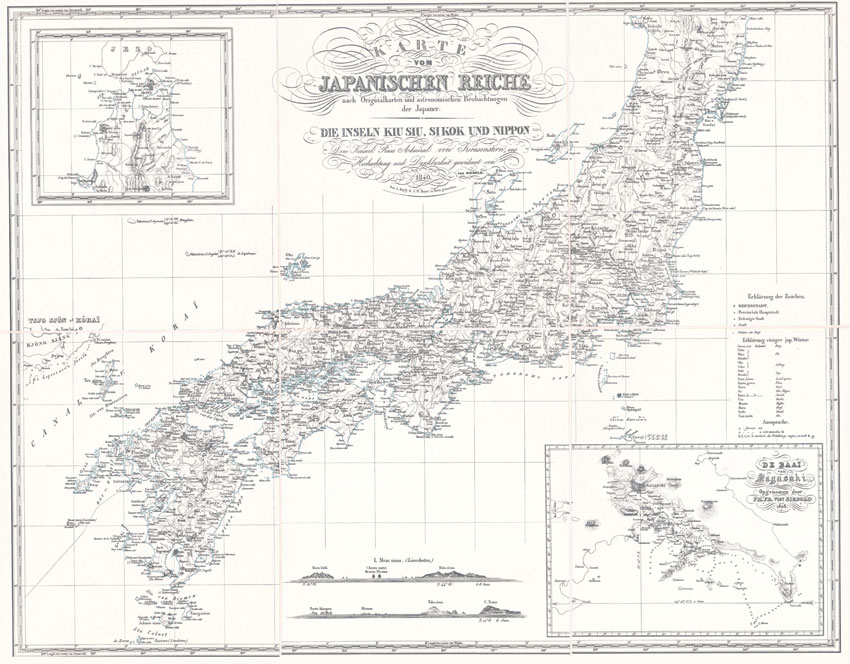 시볼트 ‘일본지도’
일본의 독도에 대한 인지
과거‘다케시마’&‘마쓰시마’지식 / 그 후 지어진 섬의 이름 → 혼재
멀리서‘마쓰시마’목격 제보 → 정부에 일본인 마쓰시마 개척 청원
1880(메이지13)년 현지조사 실시 →‘마쓰시마’울릉도임을 확인
matsushima
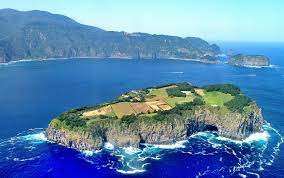 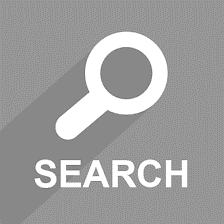 일본의 독도에 대한 인지
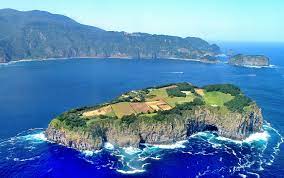 울릉
울릉도 = ‘마쓰시마’ 
현재 다케시마의 명칭을 어떻게 할 것인가?
정부 → 시마네현 의견 청취
1905(메이지38)년까지 명칭 총 대체 → 현재 다케시마를 정식‘다케시마’로 명명
matsushima
→
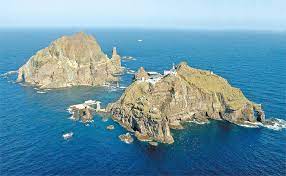 독도
takeshima
→
일본 외무성이 날조한 독도
NO. 1 <일본외무부기재 Q&A>

Q. 한국측의 고문헌ㆍ고지도에는 다케시마가 기재되어 있습니까?
아닙니다. 한국측은 한국 고문헌ㆍ고지도에 기재되어 있는 ‘우산도’를 
현재의 다케시마라고 주장하고 있으나, 이 주장은 근거가 결여된 것입니다.
일본 외무성이 날조한 독도
[한국측이‘근거’로 삼는 고문헌에 대하여]
고문헌
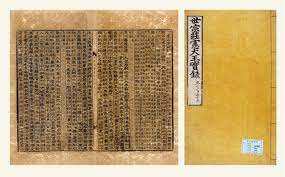 우산도

다케시마
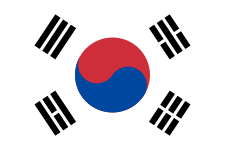 ‘울릉도’
‘우산도’
But, 뒷받침할 근거 X
일본 외무성이 날조한 독도
[한국측이‘근거’로 삼는 고문헌에 대하여]
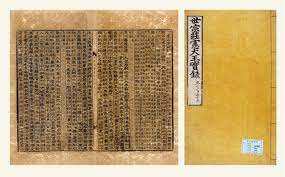 신라시대 → 우산국

우산국 = 울릉도
▲ 세종실록지리지
일본 외무성이 날조한 독도
[한국측이‘근거’로 삼는 고문헌에 대하여]
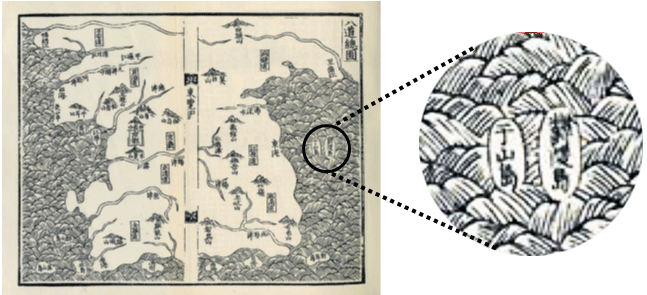 ‘우산도’ 구체적 X
울릉도에 대해서만 기술
▲ 신증동국여지승람
일설에 따르면 우산ㆍ울릉은 본래 하나의 섬이다. 
그 땅은 방백리’(一説于山欝陵本一島 地方百里)라 한다.
일본 외무성이 날조한 독도
[한국측이‘근거’로 삼는 고문헌에 대하여]
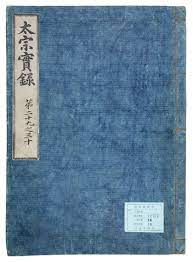 『33권 태종 17년 2월조(1417년)‘안무사 김린우(金麟雨)가 우산도에서 돌아와, 섬의 산물인 큰 
대나무를…헌상하고, 주민 3명을 데리고 왔다. 그 섬의 인구는 대략 15호에 남녀 합하여 86명’(按撫使金麟雨還自于山島 獻土産大竹水牛皮生苧綿子撿撲木等物 且率居人三名以来 其島戸凡十五口男女并八十六)』
우산국 = 다케시마 X
다케시마 → 대나무 자생 X
86명이나 되는 인원 거주 불가
▲ 태종실록
일본 외무성이 날조한 독도
[한국측이‘근거’로 삼는 고문헌에 대하여]
18C 이후‘우산 = 마쓰시마(松島)이다’문헌 기술 → 1696년 일본에 밀항한 안용복의 진술 → 신빙성 X
18세기 & 19세기 문헌 편집자 →‘우산 = 마쓰시마’
“세종실록지리지”(15세기) &“신증동국여지승람”(16세기) → 우산 = 다케시마 X
일본 외무성이 날조한 독도
[한국측이‘근거’로 삼는 고문헌에 대하여]
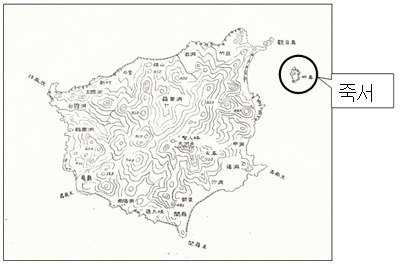 18C 이후 조선 지도 → 울릉도 동쪽 우산도 등장 
박석창 울릉도 순시(1711) 
‘울릉도 도형’제작 → 울릉도 동쪽 ‘우산도’ 존재
▲해군 수로부가 작성한 울릉도 실측도
일본 외무성이 날조한 독도
[한국측이‘근거’로 삼는 고문헌에 대하여]
‘所謂于山島 海長竹田’ 표기
‘해장죽(海長竹)’ = 조릿대의 일종
→ 바위섬인 다케시마에는 자생불가 
우산도 → 다케시마 X
울릉도 동쪽 약 2km 죽서(竹嶼) 위치 → 조릿대 군생
So, ‘울릉도 도형’의 ‘우산도’= 죽서
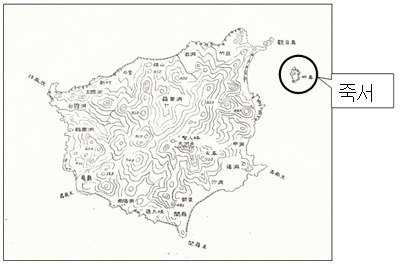 ▲해군 수로부가 작성한 울릉도 실측도
※ 죽서(竹嶼): 울릉도 동쪽 약 2Km에 위치한 작은 섬
일본 외무성이 날조한 독도
[한국측이‘근거’로 삼는 고문헌에 대하여]
‘울릉도도(欝陵島図)’→ 울릉도 동쪽‘우산’존재
상하좌우로 눈금 존재(1눈금 = 조선 10리, 약 4km)
→ 거리측정 가능 
울릉도 ~ 우산 → 약 2~3km 거리 
우산 → 죽서 (다케시마 → 울릉도에서 약 90Km).
18C 이후 조선 지도의 우산 → 모두‘죽서’
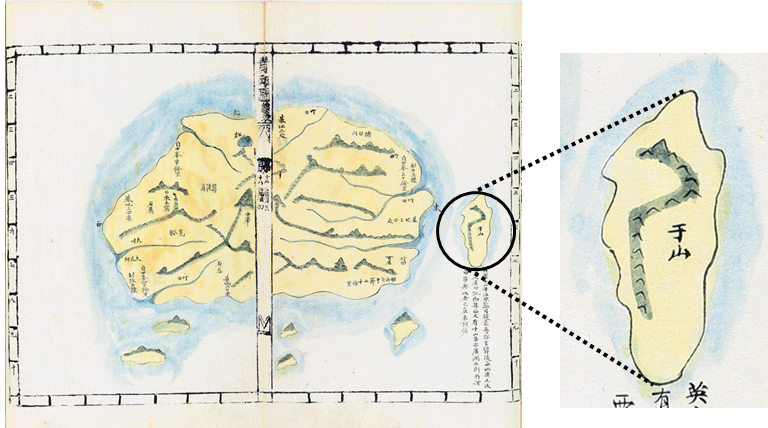 ▲ 김정호 – 청구도 (1834년의‘울릉도도)
일본 외무성이 날조한 독도
[한국측이‘근거’로 삼는 고문헌에 대하여]
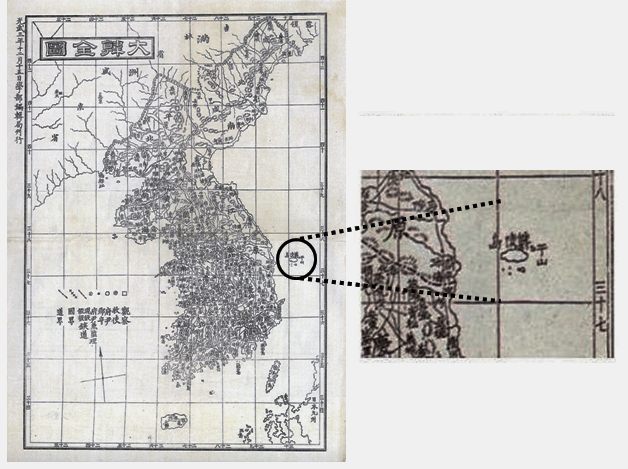 근대지도 → 울릉도 동쪽 약 2km 죽서(竹嶼) → 우산
대한제국 학부편집국 ‘대한전도’(1899)
→ 울릉도와 가장 가까운 위치에 “우산” 존재 
이 우산 역시 죽서(竹嶼) → 현재의 다케시마 X
▲ 대한전도
일본 외무성이 날조한 독도
NO. 2 <일본외무부기재 Q&A>

Q.‘안용복’이란 사람은 어떤 인물이었습니까?
A. 안용복은 1693년에 울릉도(당시 일본명‘다케시마’)에 출어했다가 오야 집안의 대리인이 일본으로 데려와 송환했으며, 1696년에는 돗토리번에 진정을 올릴 일이 있다며 이번에는 자의로 일본에 왔던 인물입니다. 
그러나 그 후 안용복은 함부로 국외로 도항했다고 하여 조선에서 취조를 받았습니다. 
취조 중 안용복은 울릉도에서 일본인의 월경을 꾸짖었다, 일본인이 송도(松島)에 살고 있다고 하므로 송도는 자산도(子山島)이며, 이 또한 우리나라 땅이라고 말했다는 등의 진술을 했습니다. 
이 때문에 그 후 조선의 문헌에서 우산도와 지금의 다케시마를 결부시키는 기술이 등장되었습니다.
계속
일본 외무성이 날조한 독도
한국측은 이 안용복의 취조시의 진술을 다케시마 영유권의 근거의 하나로서 인용하고 있습니다.
이 안용복의 진술은 “숙종실록”의 숙종 22년(1696년) 9월 무인조에 기록되어 있습니다. 
그러나 이 문헌(숙종 23년 정축2월 을미조)에서는 당시의 조선이 안용복의 행동에 관여하지 않았고, 그의 행동은 조선을 대표하는 것이 아니라고 인식하고 있었음을 확인할 수 있습니다(보충 1 참조). 
또 안용복의 진술 자체도 사실과 부합하지 않는 묘사가 많으며, 신빙성이 결여되어 있습니다(보충 2 참조).
일본 외무성이 날조한 독도
[보충 1 : 안용복은 조선을 대표하지 않았다.]
“숙종실록” → 안용복의 도일(渡日) 
『동래부사 이세재가 왕에게 말하기를, 쓰시마의 사신이“지난해 귀국인이 진정서를 내려고자 했는데, 조정의 명령에 의한 것인가(去秋貴国人有呈単事出於朝令耶)”라고 물었다. 
이에 대해 이세재가“만약 말할 것이 있으면 역관을 에도로 보내지, 무엇을 꺼려 우매한 어민을 보내겠는가(若有可弁送一訳於江戸 顧何所憚而乃送狂蠢浦民耶)”라고 말했다. 
…비변사는“…바람에 떠도는 어리석은 백성이 설령 뭔가 했더라도 조정이 알 바는 아니다(…至於漂風愚民 設有所作為 亦非朝家所知)”라고 말했다. 
이렇게 쓰시마의 사신에게 말해도 되는지 묻자 왕이 이를 윤허했다(請以此言及館倭允之) - (숙종 23년 정축 2월 을미조). 』
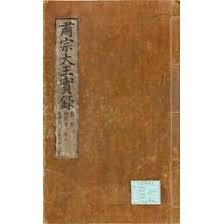 ▲ 숙종실록
일본 외무성이 날조한 독도
[보충 1 : 안용복은 조선을 대표하지 않았다.]
▼ <서한 전달> 조선 예조참의 이명남 → 일본 쓰시마 번주
『 작년에 표착한 사람의 일입니다만. 바닷가 사람들은 배를 젓는 일을 가업으로 삼고 있으며, 큰 바람을 만나면 순식간에 풍랑에 휩쓸려 월경하여 귀국에 도달합니다(昨年漂氓事濱海之人率以舟楫為業颿風焱忽易及飄盪以至冒越重溟轉入貴国). 
…만약 진정서를 냈다면 참으로 그것은 무지망작의 죄에 해당합니다( …若其呈書誠有妄作之罪). 
그래서 이미 법에 따라 유형에 처했습니다(故已施 幽殛之典以為懲戢之地). 』
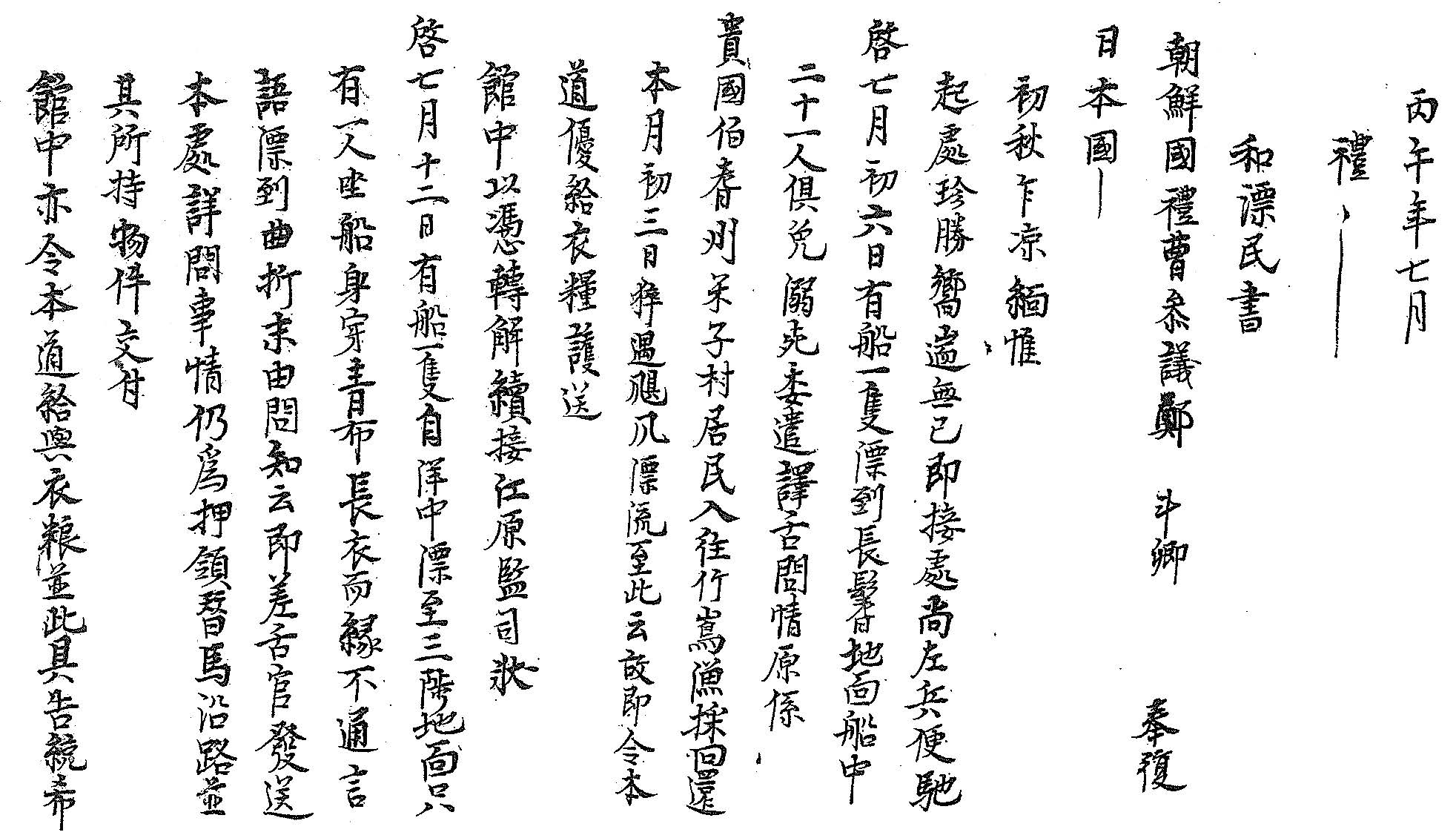 일본 외무성이 날조한 독도
[보충 1 : 안용복은 조선을 대표하지 않았다.]
쓰시마번 → 에도시대 조선 대상 - 외교ㆍ무역 창구.
안용복이 타고 있던 배 → ‘朝鬱両島監税将臣安同知騎(조울양도감세장신 안동지기)’깃발
안용복 →‘鬱陵于山両島監税将(울릉우산양도감세장)’- (‘감세’or ‘감세장’ → 울릉도 & 우산도 징세관 의미)
But, 관명 → 가공의 것 / 안용복 → 사칭 인정
일본 외무성이 날조한 독도
[보충 2 : 안용복 진술의 신빙성]
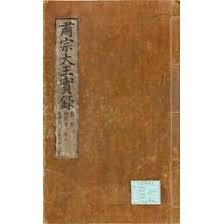 “숙종실록”→ 안용복 귀환 후 비변사 취조 초록
<문서전달> 에도막부 ▶ 안용복 →‘울릉도와 우산도를 조선의 영토로 한다’는 문서 
But, 쓰시마번 → 문서 탈취 
거짓! ▶ Why? → 일본 & 조선 울릉도 출어 교섭 = 안용복 송환 때 쓰시마번 경유를 계기로
시작
교섭 시작 전(1693년) → 에도막부 위와 같은 내용의 문서를 부여할 리 X
▲ 숙종실록
일본 외무성이 날조한 독도
[보충 2 : 안용복 진술의 신빙성]
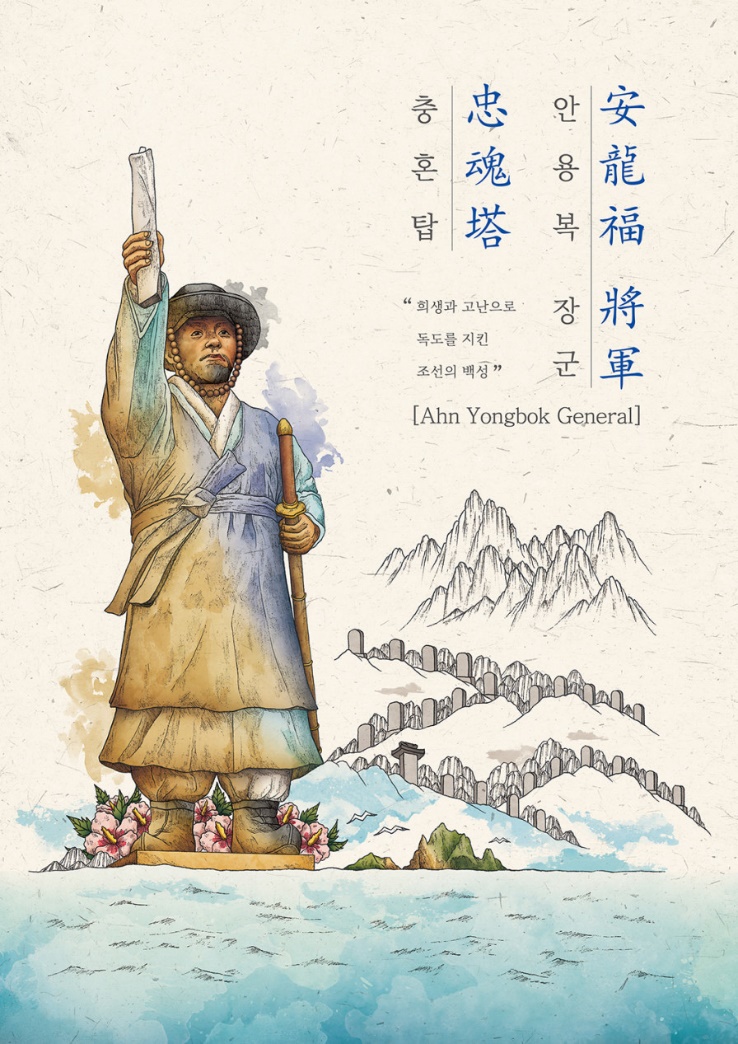 안용복 진술에 근거한 한국측 주장 = 1696년 안용복 도일 → 일본인 울릉도 도항 금지 결정 
But, 안용복 도일 = 막부 울릉도 도항 금지 실시 4개월 후
귀국 후 조사 과정 - 안용복 → 일본인에게 항의
<‘송도(松島)는 즉 자산도(子山島)(于山島)이며, 이 또한 우리나라 땅이다. 
너는 왜 이곳에 사느냐(松島即子山島、此亦我国 地、汝敢住此耶) ’>
But, 일본인 울릉도 도항 X → 거짓!  +  안용복 → 우산도 = 유인도라 착각
일본 외무성이 날조한 독도
[보충 2 : 안용복 진술의 신빙성]
안용복 : 울릉도 동북쪽에 있는 섬 = 우산도<다케시마기사(竹島紀事)> → 울릉도 고기잡이 동료들에 의해 알게 됨(1693년)
일본에 끌려왔을 때 →‘울릉도보다 매우 큰 섬’목격했다<변례집요(辺例集要)> 진술 
안용복 →‘송도는 자산도이다’ 
1693년 일본에 끌려와 알게 된 송도의 이름(오늘날의 다케시마) → 조선 전통적 지식으로의 우산도에 적용
‘송도는 자산도이다’= 오늘날의 다케시마 X
일본 외무성이 날조한 독도
NO. 3 <일본외무부기재 Q&A>

Q. 다케시마는 카이로선언에서 말하는 ‘폭력과 탐욕으로 탈취한’ 지역에 해당됩니까?
A. 아닙니다. 해당되지 않습니다.
일본 외무성이 날조한 독도
[카이로 선언에 대한 독도]
한국측 주장 = ‘카이로선언’(1943) –‘폭력과 탐욕으로 탈취한’ 지역 → 다케시마 해당 
But, 다케시마 → 한번도 한국의 영토였던 적 X  +  다케시마 → 탈취지역 X
일본이 영유권 확립(늦어도 17세기 중반)  +  다케시마 시마네현 편입(1905) → 영유 의사 재확인
그 후에도 평온하게 계속적으로 지배 
제2차 세계대전 → 법적 전후 일본 영토 확정 = 샌프란시스코 평화 조약 
카이로선언 → 일본 영토 처리에 최종적인 법적 효과 X 
샌프란시스코 평화조약 → 다케시마 = 일본 영토라고 인정
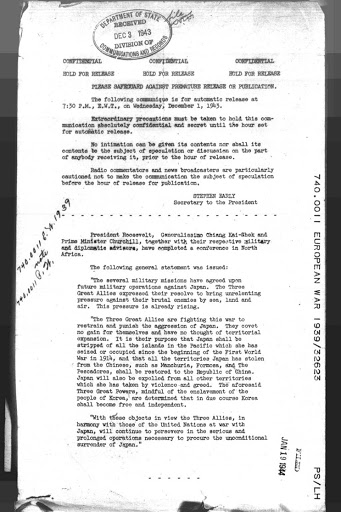 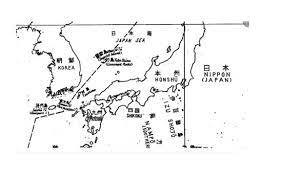 ▲ 카이로선언 전문
▲ 샌프란시스코 평화조약 지도
'역사적 근거(일본측 주장)'에 대한 구체적인 반박
https://www.youtube.com/watch?v=fHGrgDQhJ9A
감사합니다
출처
(일본 외무성) - 본문
https://www.kr.emb-japan.go.jp/territory/takeshima/index.html
(한국민족문화대백과사전) - 사진
http://encykorea.aks.ac.kr/